Designing
Susana Odriozola
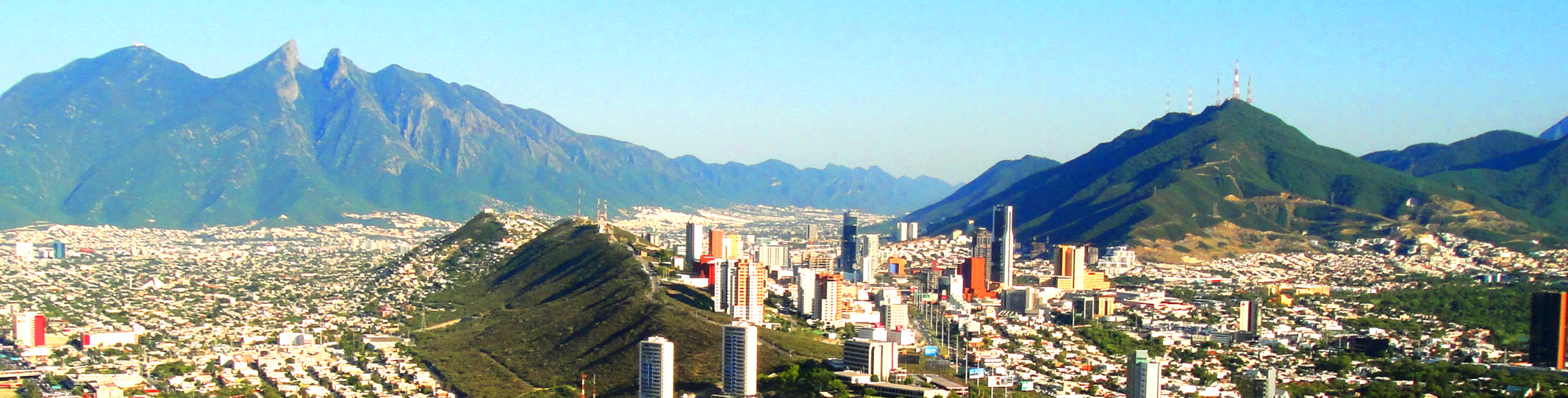 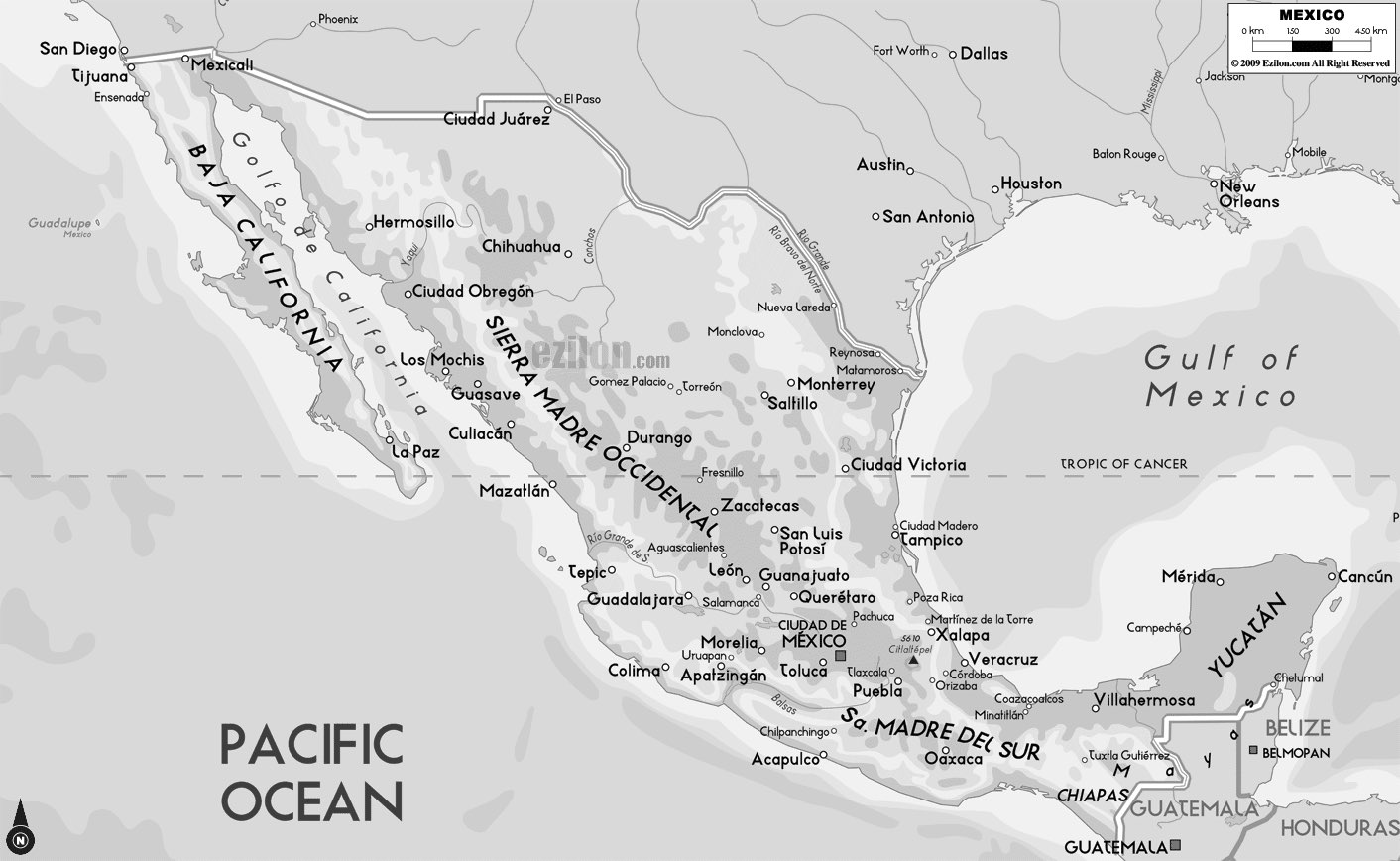 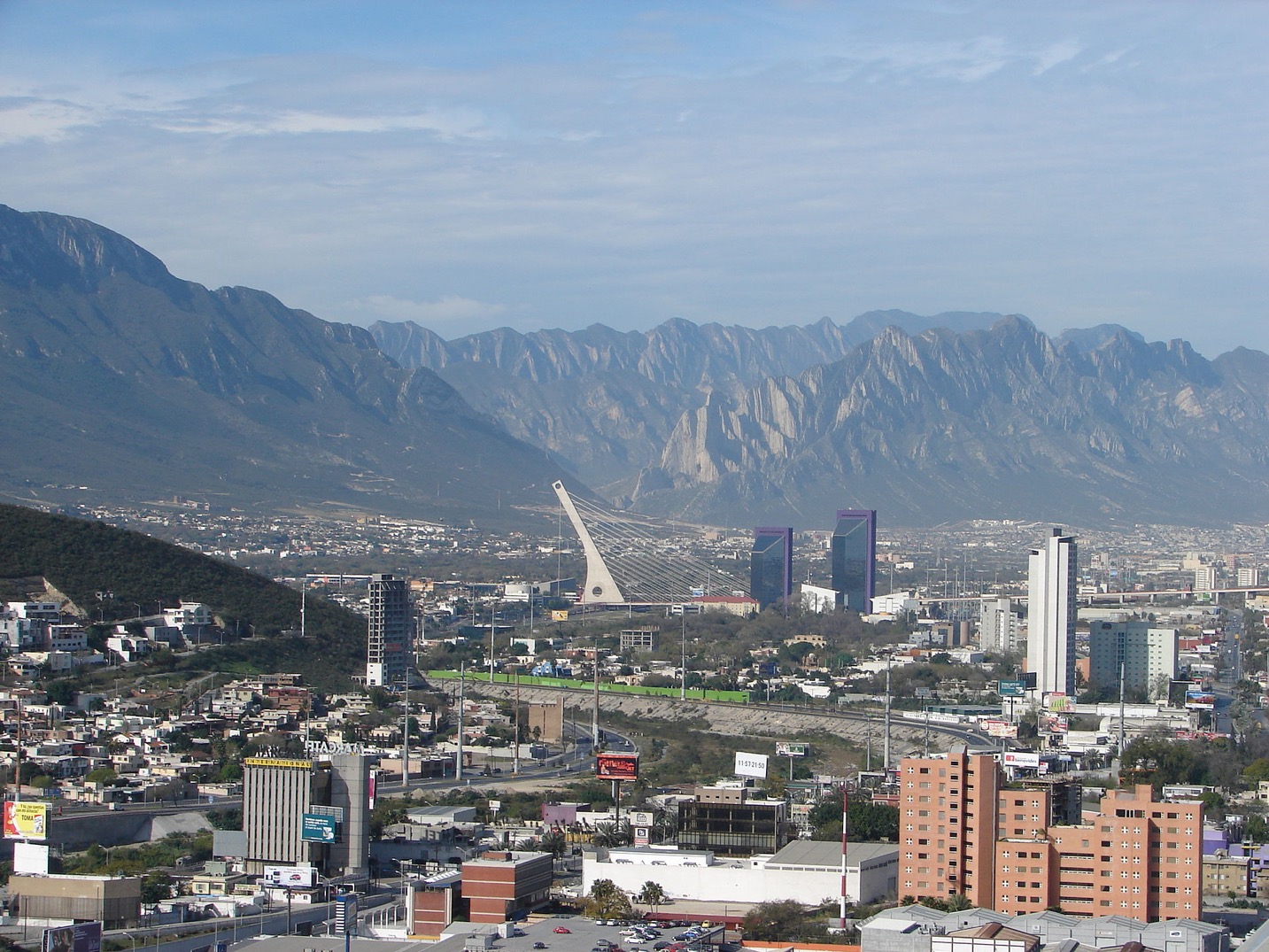 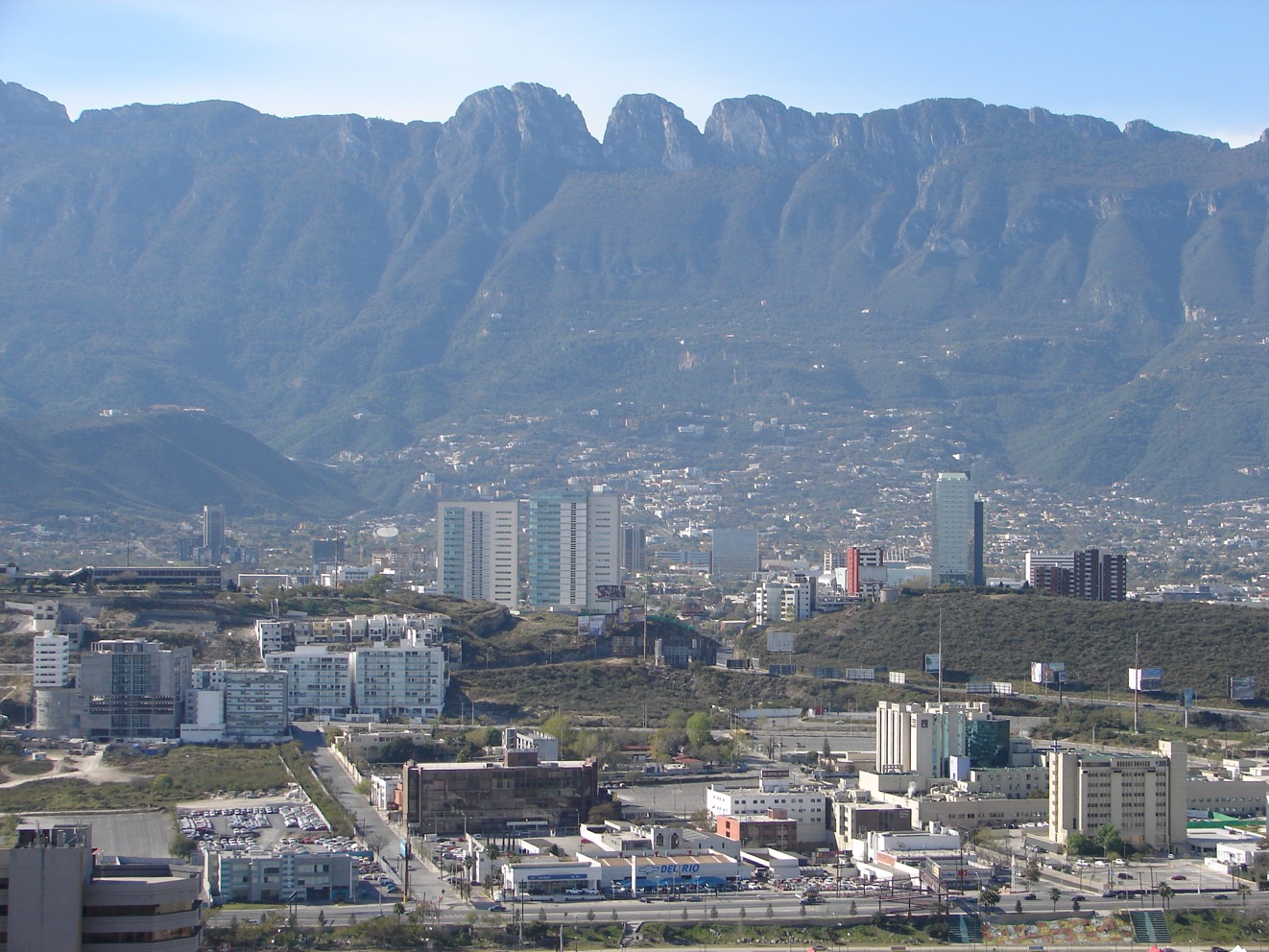 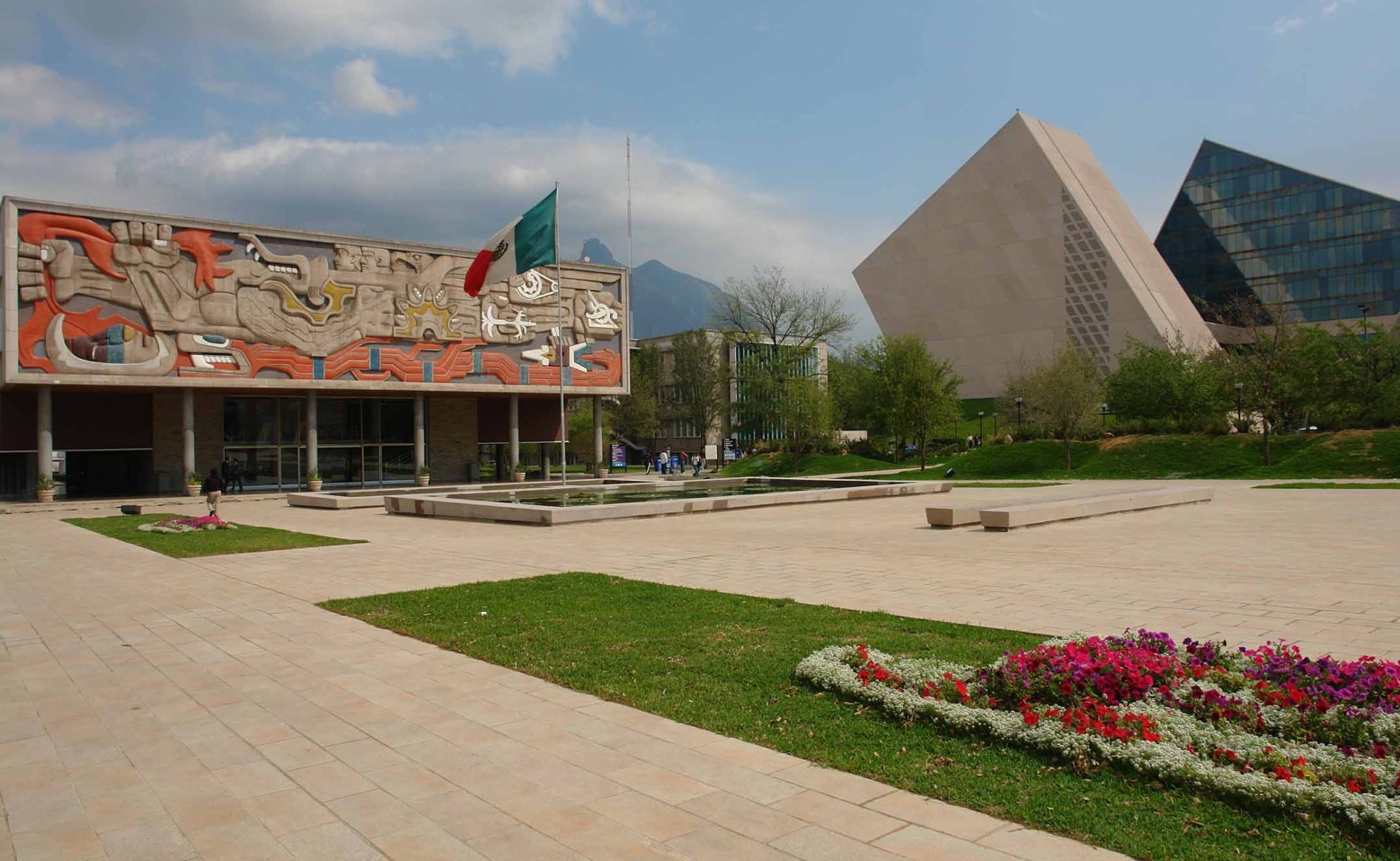 What is architecture?
Architecture is both the process and the product of planning, designing, and constructing buildings and other physical structures
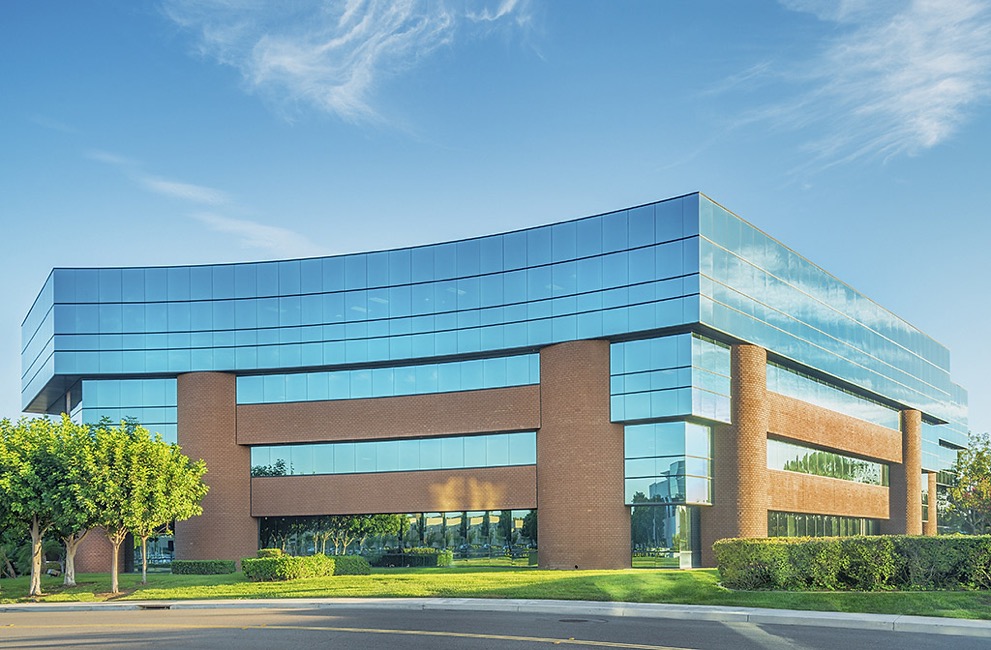 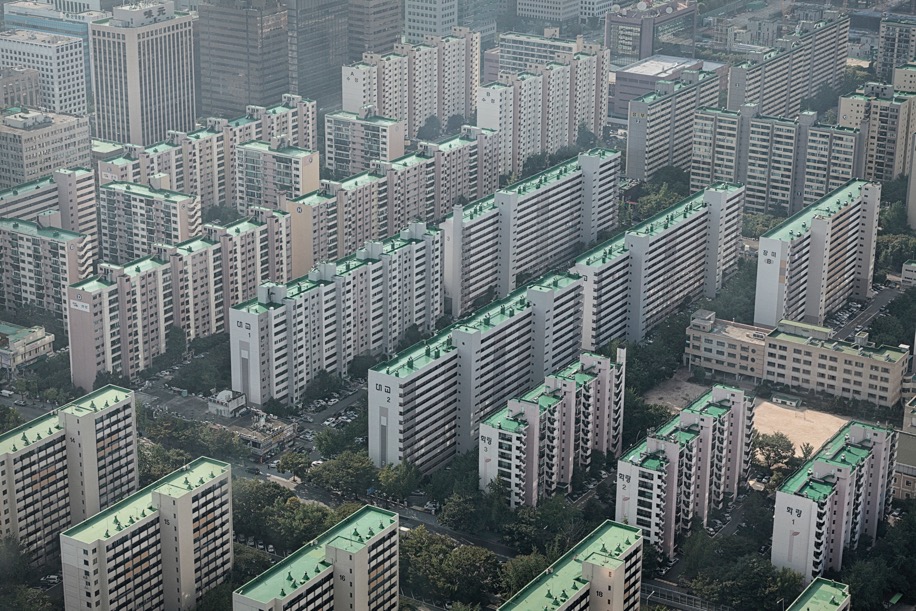 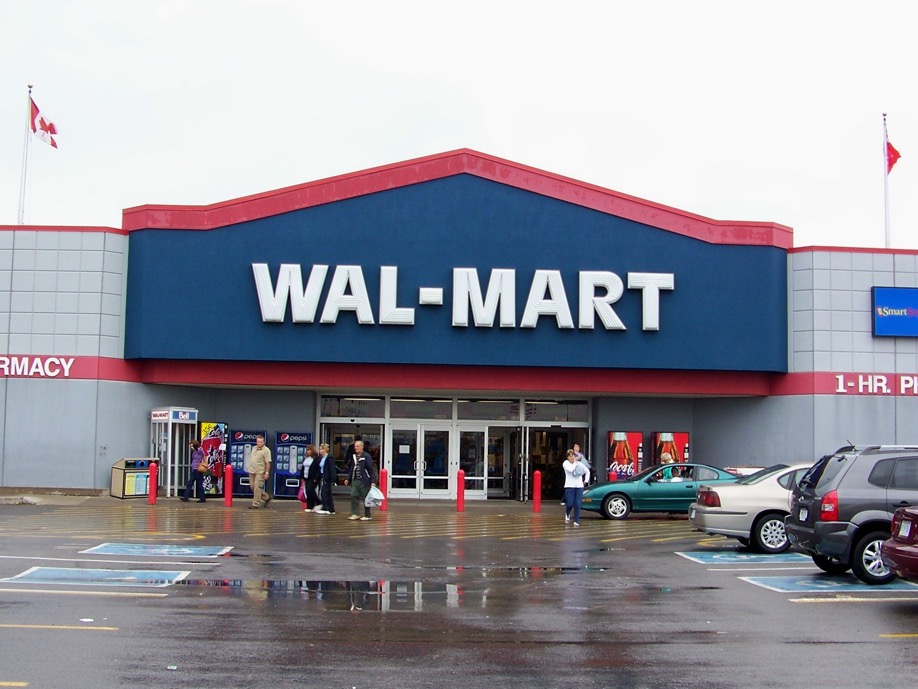 What is GOOD architecture?
There is beauty, and grace.
There is a sensibility to its social and cultural surroundings.
It becomes the physical space where good things can happen.
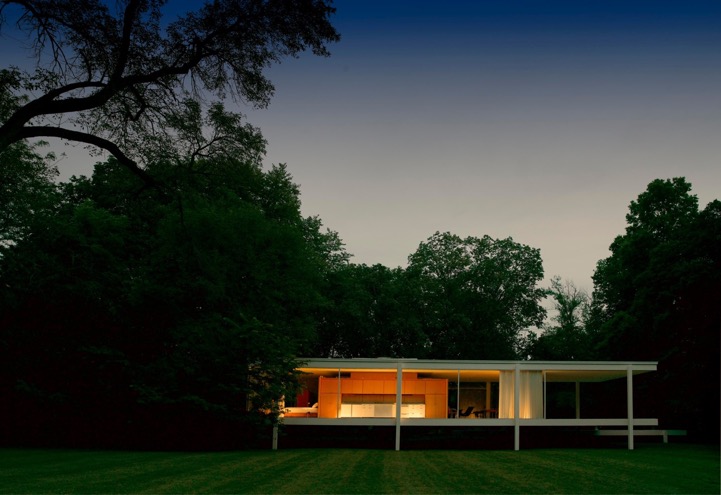 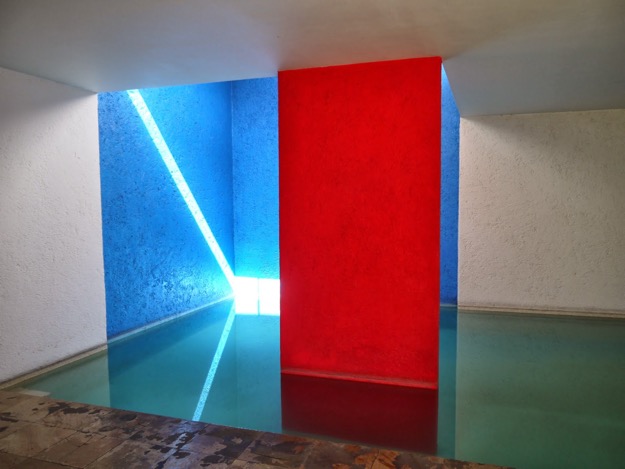 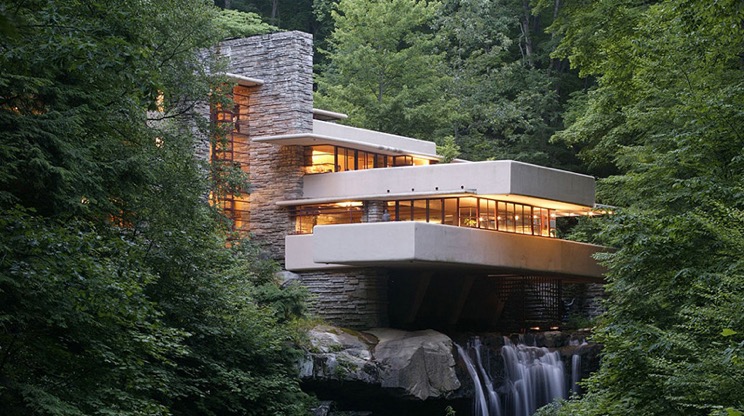 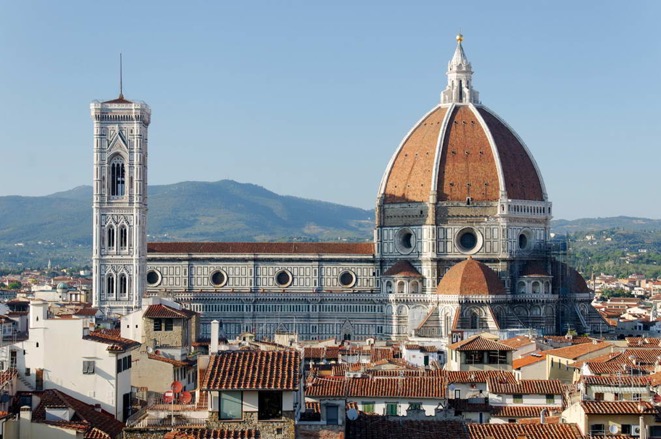 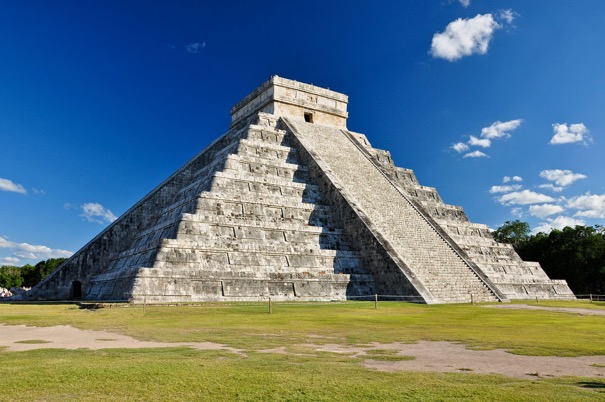 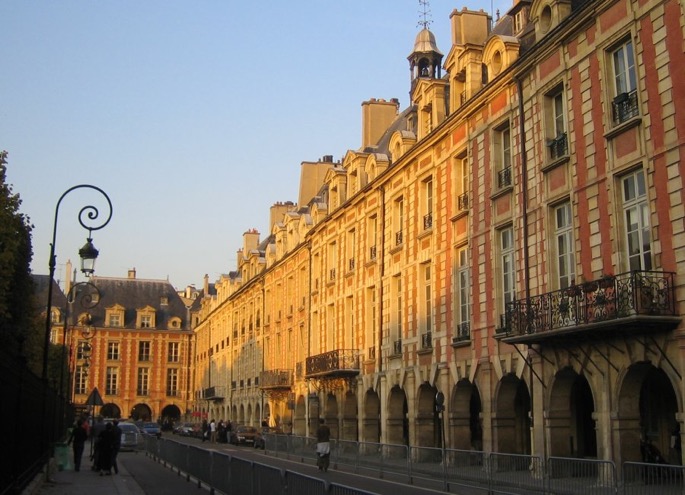 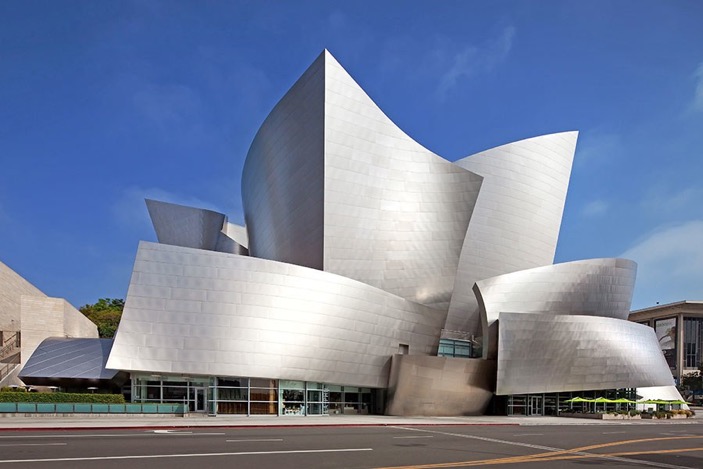 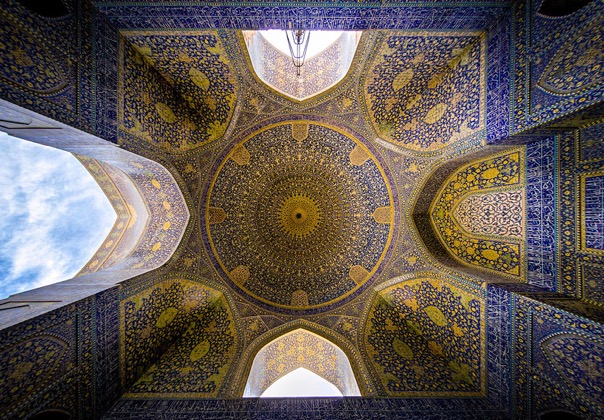 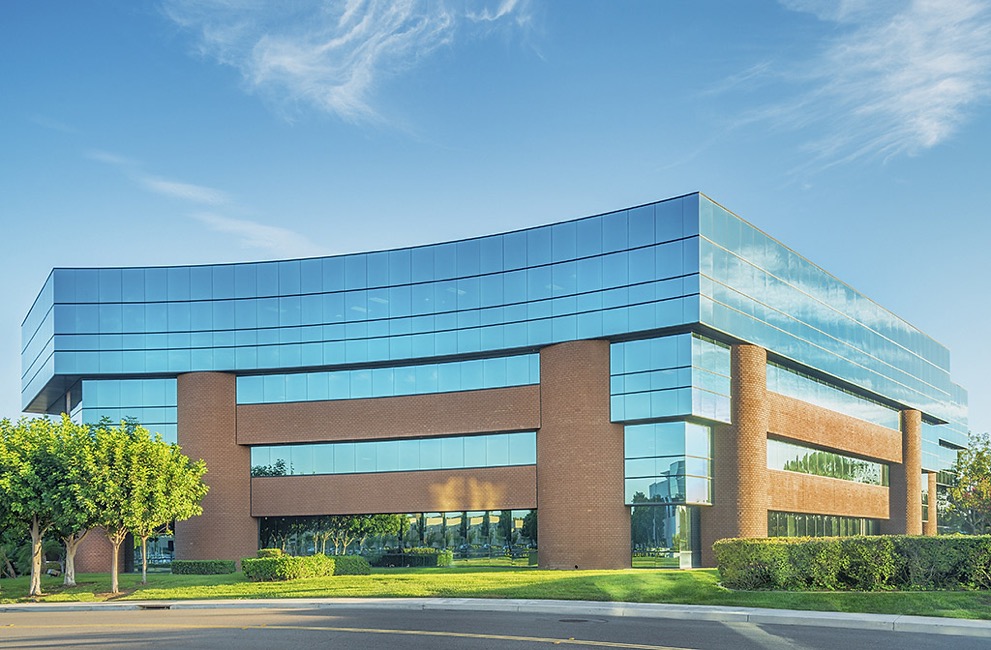 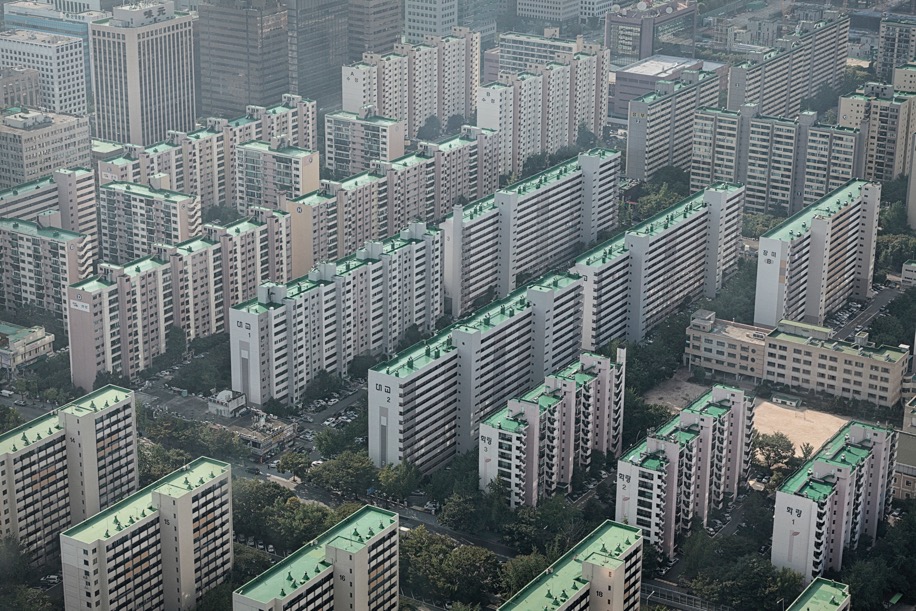 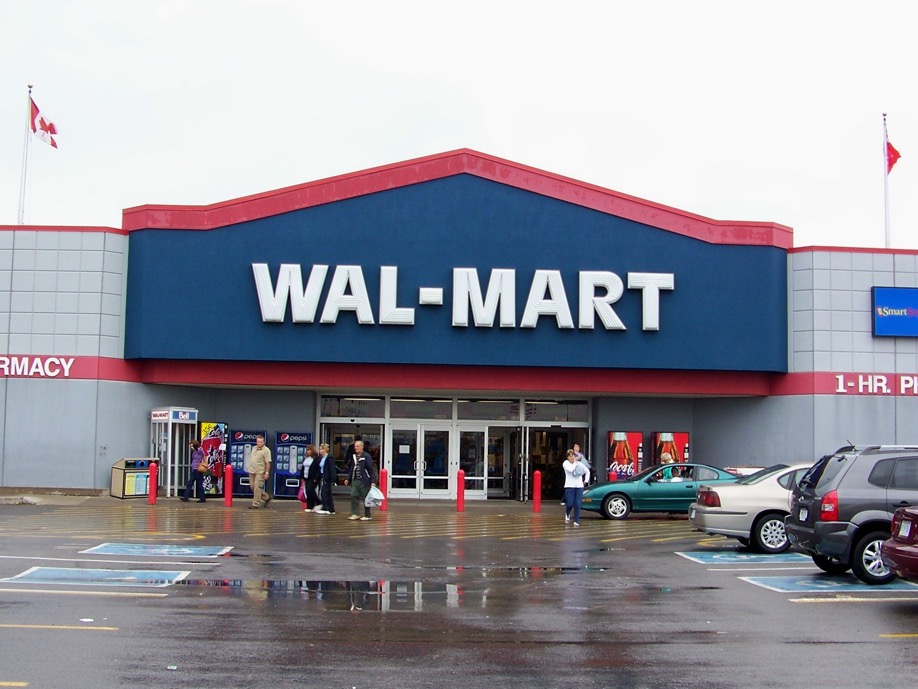 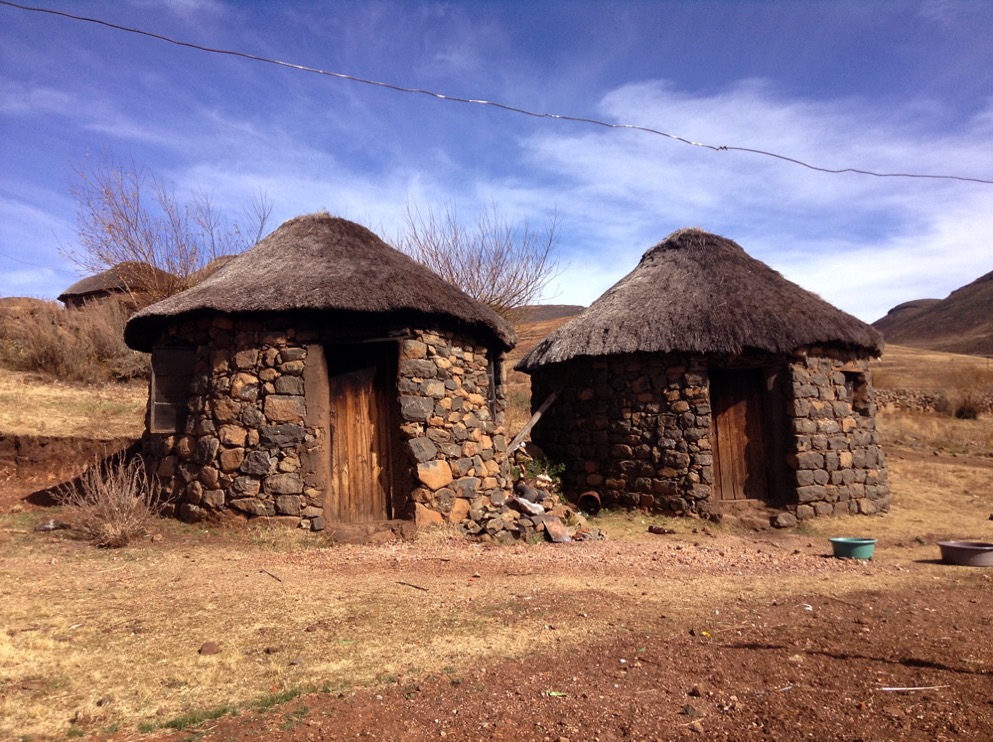 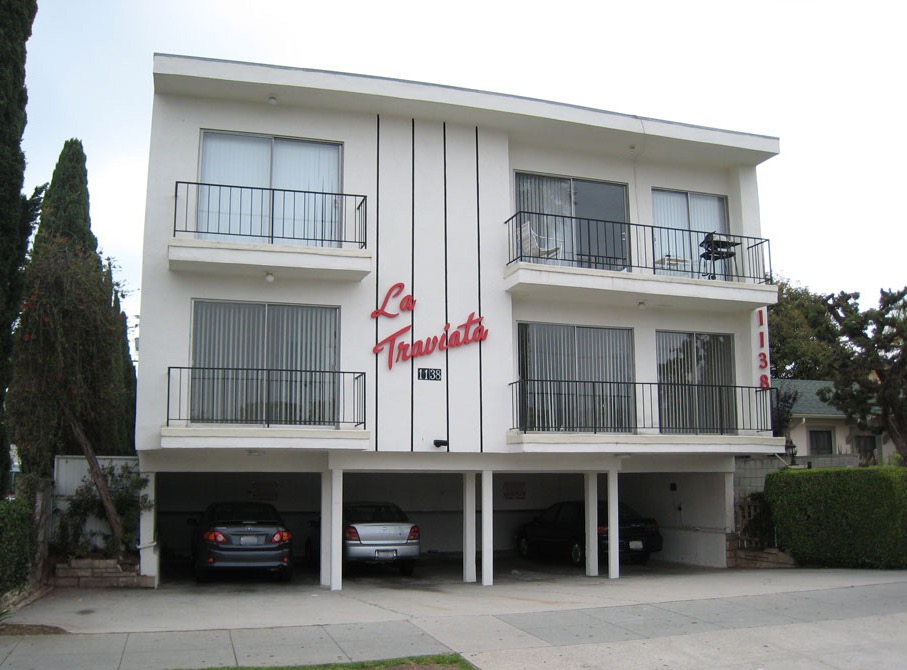 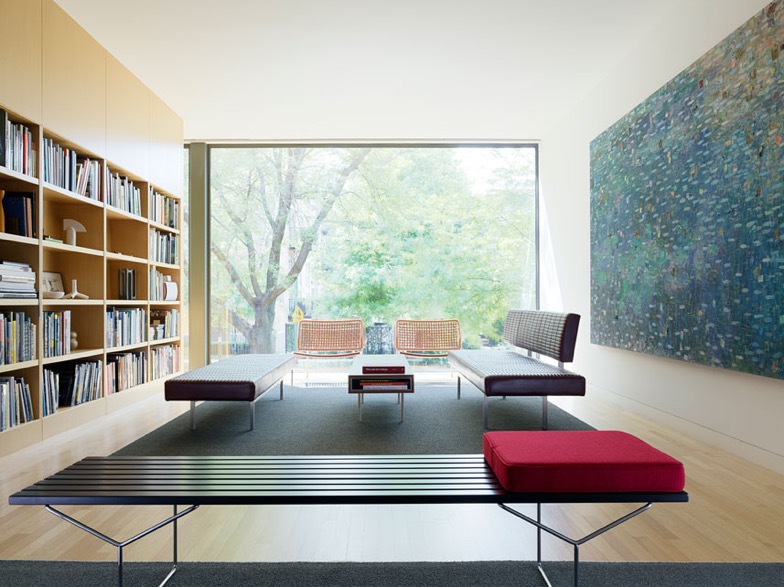 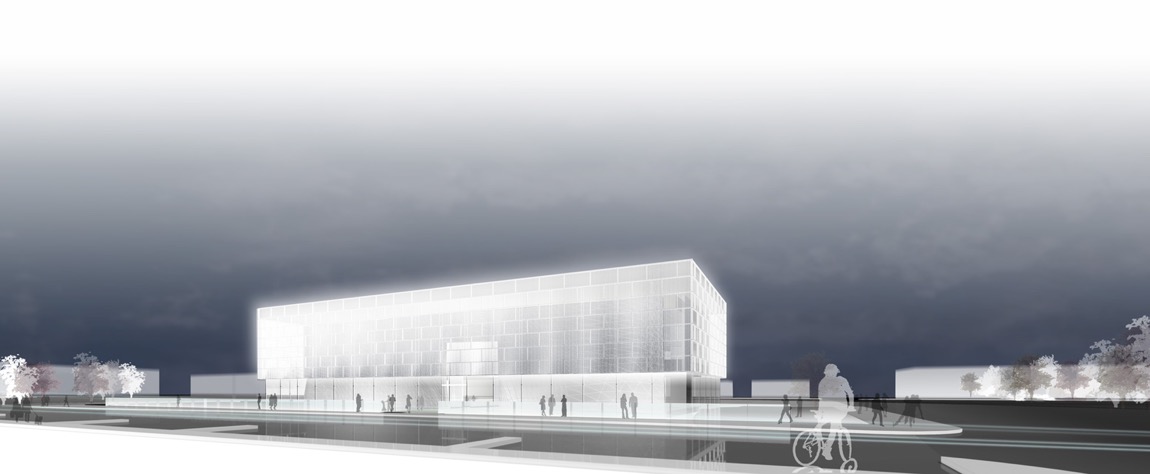 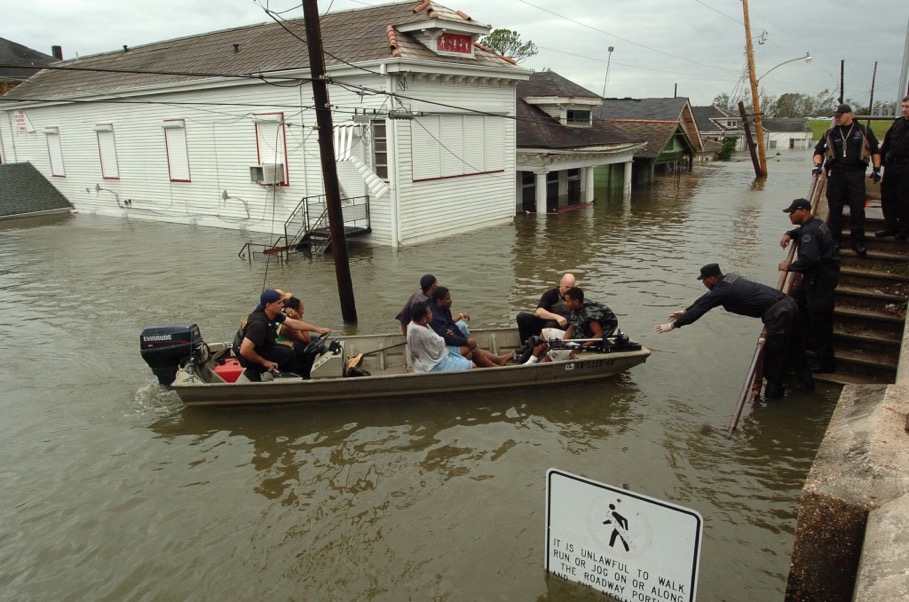 Sensitivity to a greater context
place
people
culture
history
ecological factors
economical factors
technical factors
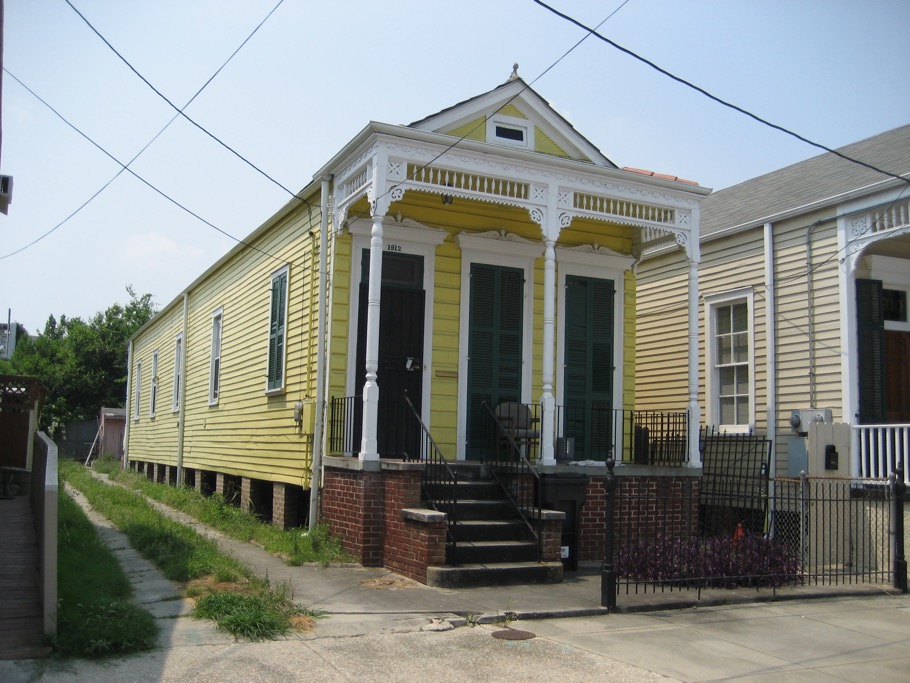 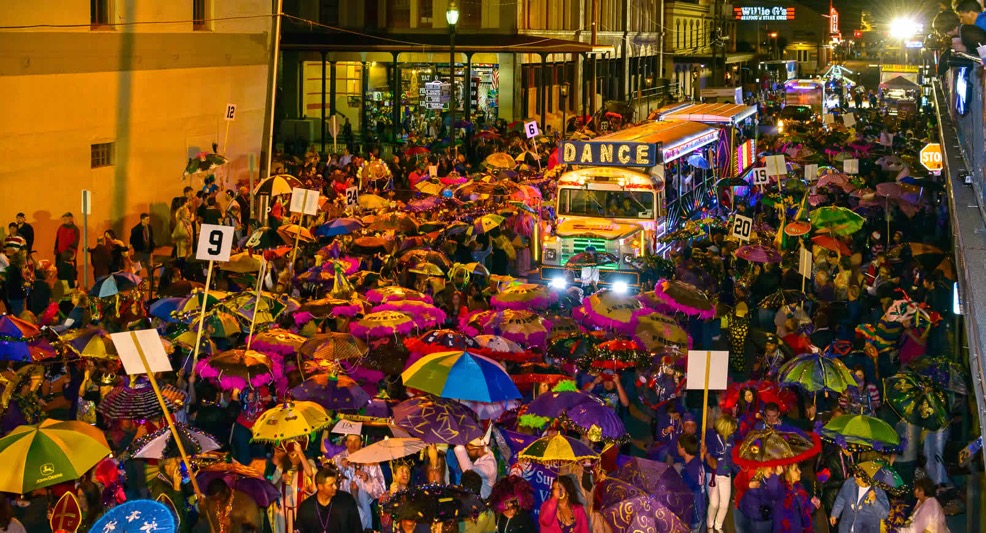 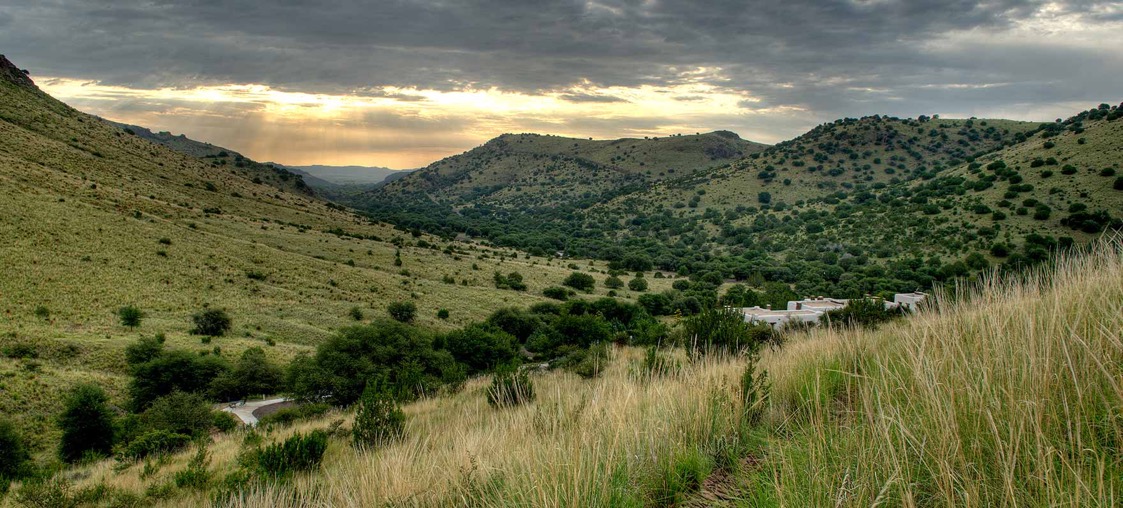 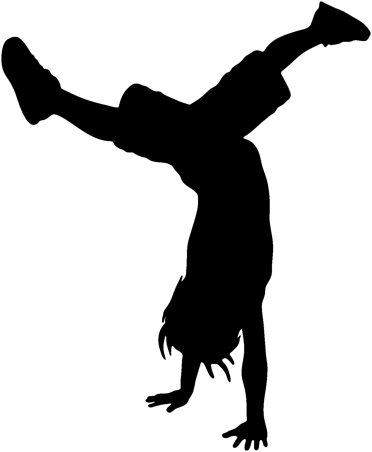 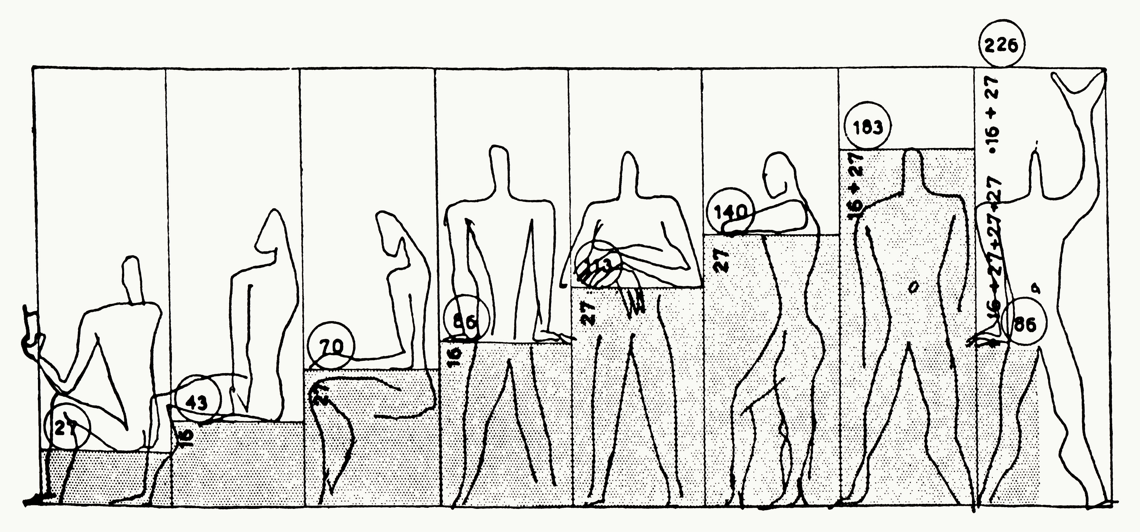 Architecture
“Everyone who’s ever taken a shower has had an idea. It’s the person who gets out of the shower, dries off and does something about it who makes a difference.” 
— Nolan Bushnell
know-how skills
listen, observe end user
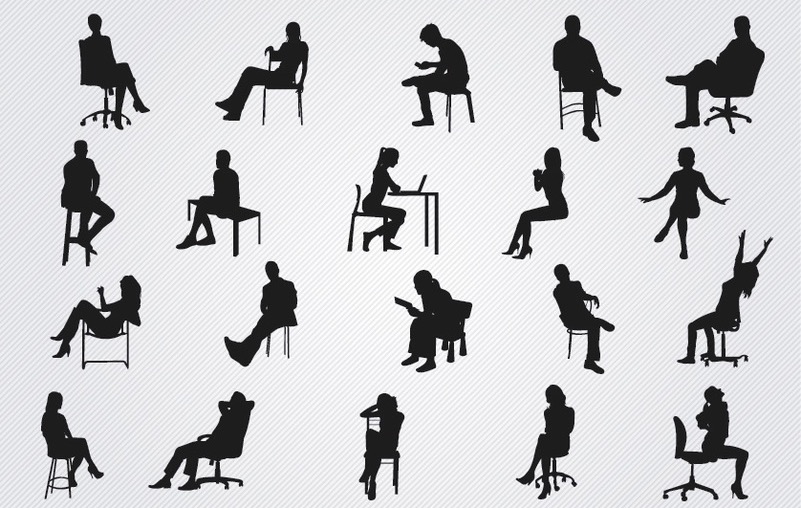 creative thinking
contextualize
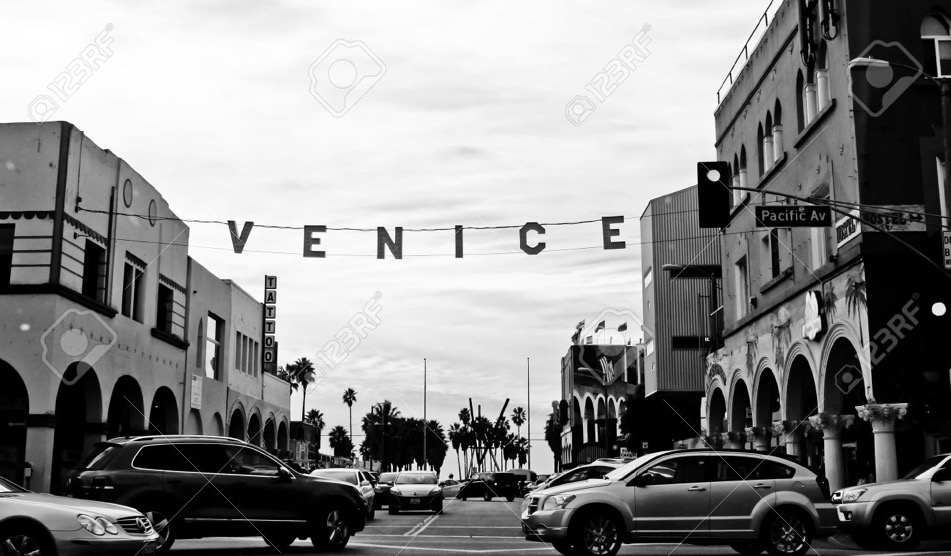 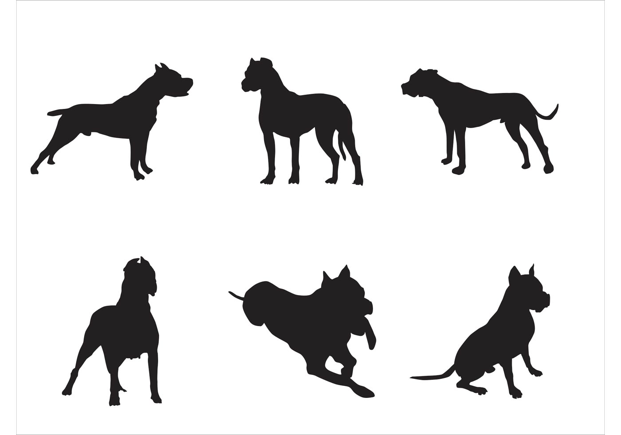 lifeofanarchitect
+
-
-take budget into consideration
-tedious work
-annoy people
-at the mercy of city, contractors,
clients, weather…
-have to be patient
-does not pay a lot
-long hours
-see your design built
-be creative
-inspire people
-work large scale (buildings)
-work small scale (furniture)
-many hats 
psychologist
scientist
engineer
planner
businessman/woman
artist
helpfulskills
+
-
-work hard, want it
-attention to detail
-visualize the grand scheme
-observe, observe, observe
-understand how things are  
put together
-know your specialty,
and hire in accordance 
accountant
manager
interior designer
contractor
spec writer
-negative attitude
-finger pointer
-disorganized
got married   had three daughters  moved twice
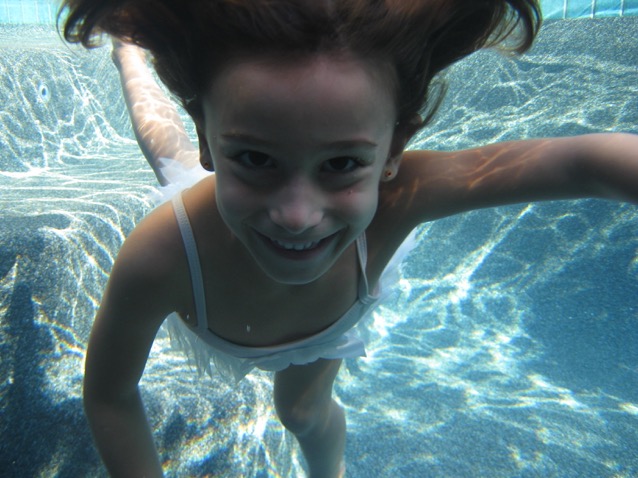 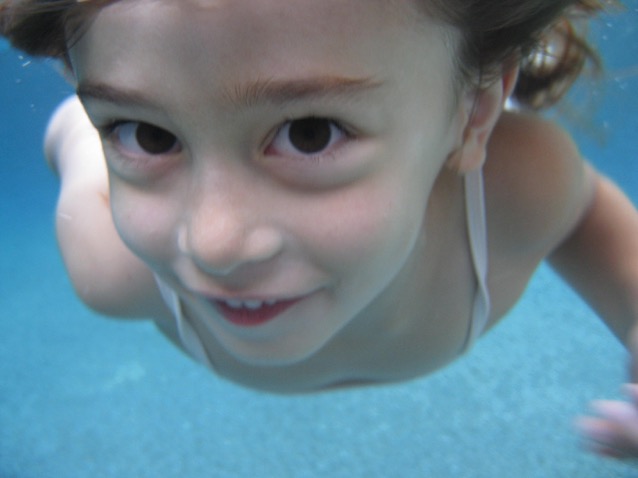 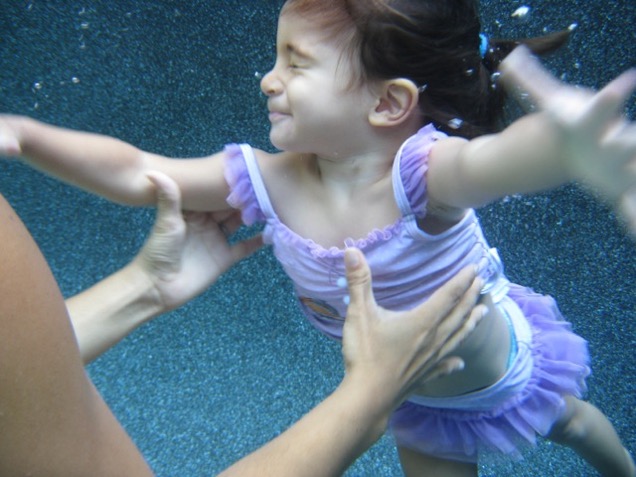 personallife
What is the most important thing and why?

Why?

What do you want to get out of this?

How are you going to do this?
What is the most important thing and why?
-To create positive, lasting impact for those at the bottom of the pyramid.
Why?
-Because it’s not fair, and because I can do something about it.
What do you hope to get out of this?
-Peace, a sense of justice, joy
How?
-Policy? Law? Nonprofits? Teaching? Med school? Architecture? Business?
2nd career
SOCIAL ENTREPRISE

SHORT CLIP
socialentrepreneurship
for profit companies
non profit organizations
be economically sustainable
do social good
SOCIALENTERPRISES
Human Centered Design
Firm IDEO in Palo Alto

What is something this population has in excess?

What is an opportunity that this population has?

Giradora Example
Short Exercise
Groups of 4 or 5

-What do you have IN EXCESS in your community?

-What are some of the OPPORTUNITIES that you see?